Servanthood
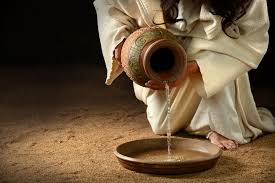 Are we willing to pay the Price?
Colossians 1:24
24 I now rejoice in my sufferings for you, and fill up in my flesh what is lacking in the afflictions of Christ, for the sake of His body, which is the church
2 Corinthians 11:23-28
23 Are they ministers of Christ?—I speak as a fool—I am more: in labors more abundant, in stripes above measure, in prisons more frequently, in deaths often. 24 From the Jews five times I received forty stripes minus one. 25 Three times I was beaten with rods; once I was stoned; three times I was shipwrecked; a night and a day I have been in the deep; 26 in journeys often, in perils of waters, in perils of robbers, in perils of my own countrymen, in perils of the Gentiles, in perils in the city, in perils in the wilderness, in perils in the sea, in perils among false brethren; 27 in weariness and toil, in sleeplessness often, in hunger and thirst, in fastings often, in cold and nakedness— 28 besides the other things, what comes upon me daily: my deep concern for all the churches.
They persecuted me and they will persecute you
Remember the word that I said to you, ‘A servant is not greater than his master.’ If they persecuted Me, they will also persecute you. If they kept My word, they will keep yours also. –John 15:20
Have Mind of Christ
Philippians 2:1-5
Therefore if there is any [a]consolation in Christ, if any comfort of love, if any fellowship of the Spirit, if any affection and mercy, 2 fulfill my joy by being like-minded, having the same love, being of one accord, of one mind. 3 Let nothing be done through selfish ambition or conceit, but in lowliness of mind let each esteem others better than himself. 4 Let each of you look out not only for his own interests, but also for the interests of others. 5 Let this mind be in you which was also in Christ Jesus,
Came to serve not be served is the greatest in the Kingdom.
For even the Son of Man did not come to be served, but to serve, and to give His life a ransom for many.” -Mark 10:45
Leadership:
World Leadership
Power
Influence
Make things happen
No Non sense
No regrets
Top down  - you serve me
Christian Servant Leadership
Compassion
Humility
gentleness
Generosity
Patience
servanthood
Bottom up - I serve others
See the Big Picture
Colossians 1:28
Him we preach, warning every man and teaching every man in all wisdom, that we may present every man perfect in Christ Jesus. He knew His mission in life.
Philippians 1:18
18 What then? Only that in every way, whether in pretense or in truth, Christ is preached; and in this I rejoice, yes, and will rejoice.
A new approach is needed.
Need to be less concerned on what i get it out of it, but what i can put into it. 
Less concerned with our right and more concerned with our responsibility.
Not me, my, mine. 
Encourage and build each other not tear down and be critical.
Rely on His Power
He powerfully works in me
9 To this end I also labor, striving according to His working which works in me mightily. -Colossians 1:29
One leads by dictate and power and the other by serving
One emphasizes profit the other people
One says only the strong survive the other says the strong help others to survive
One focuses on my rights the other my responsibility 
One is through intimidation and power and the other through Love.